Как укрепить свой иммунитет осенью
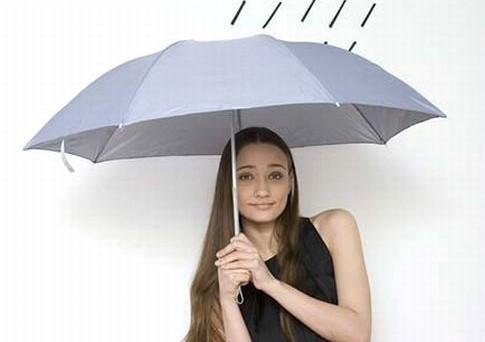 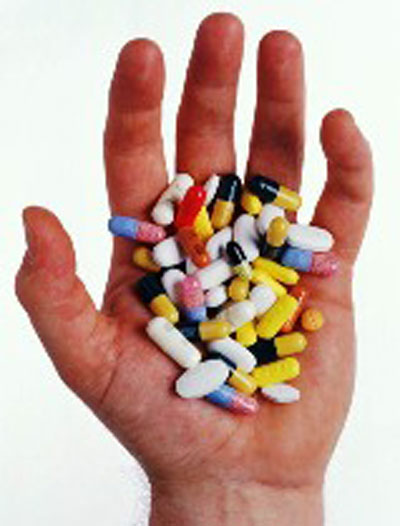 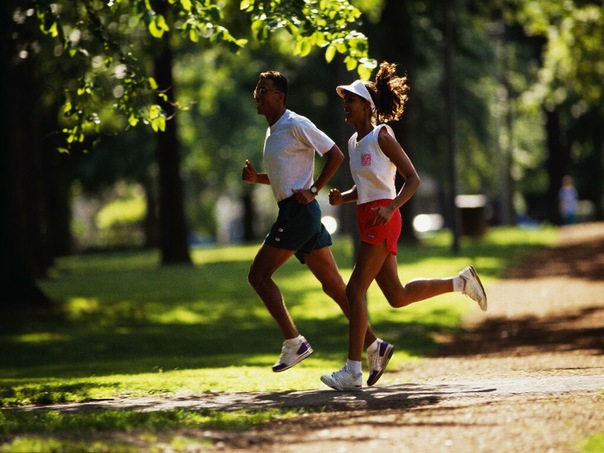 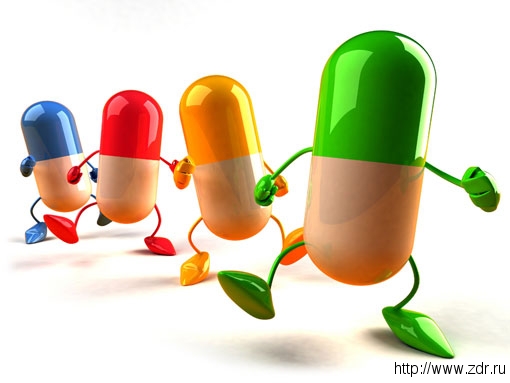 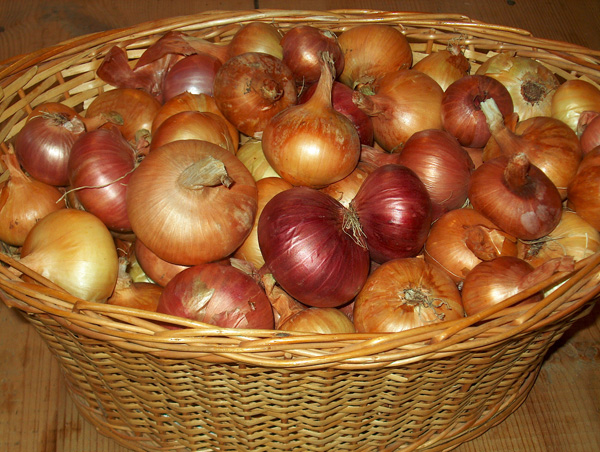 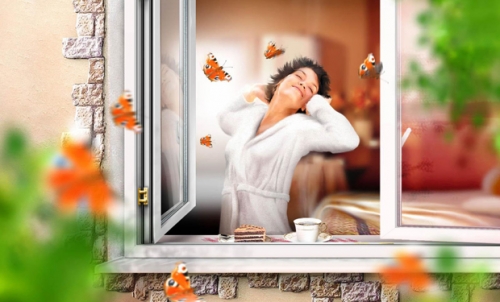 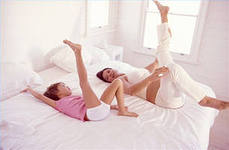 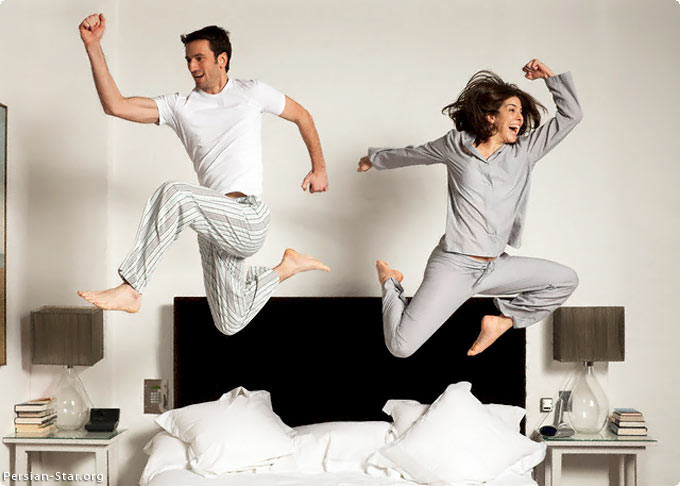 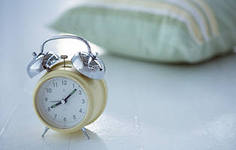 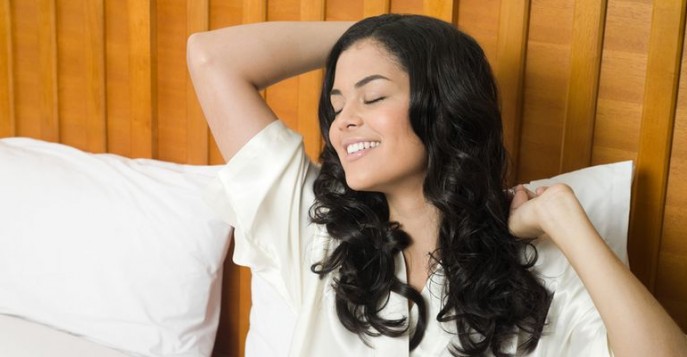 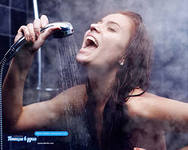 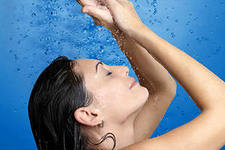 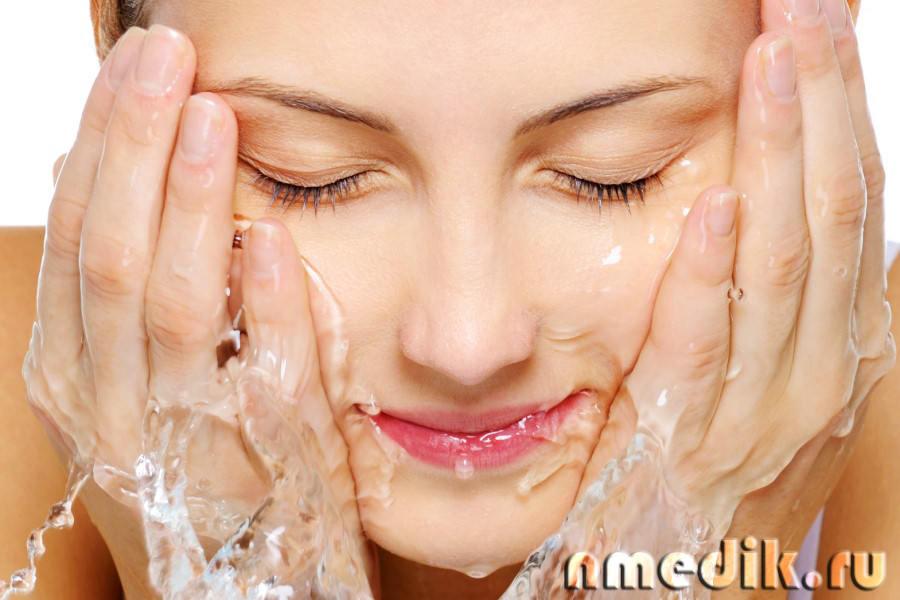 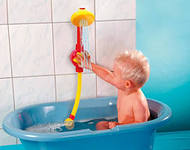 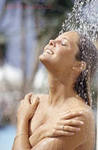 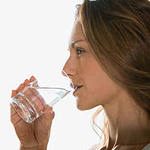 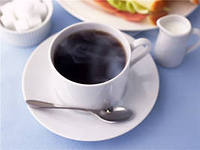 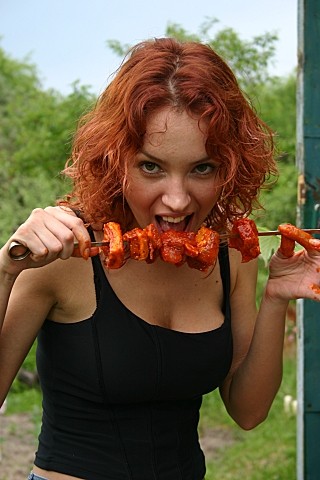 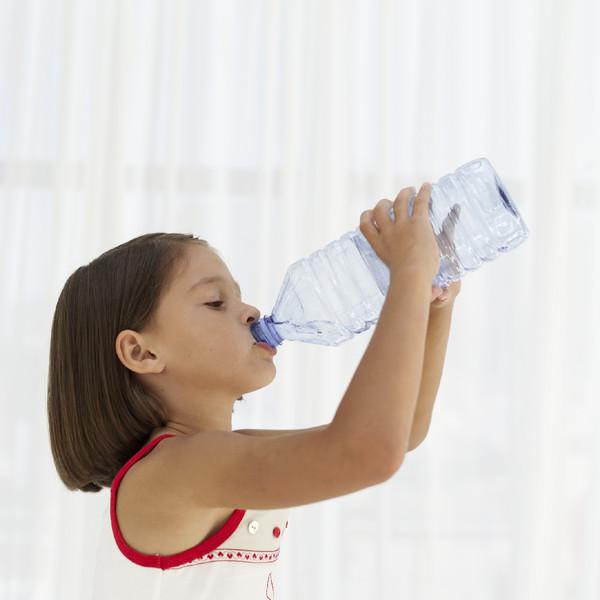 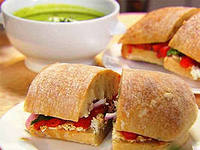 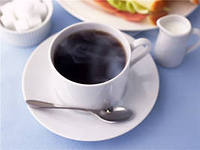 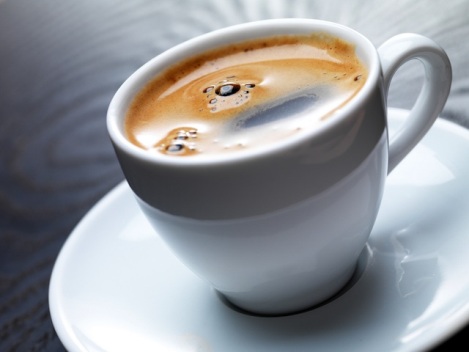 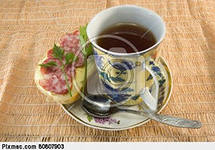 Мате — тонизирующий напиток, приготавливаемый из высушенных измельченных листьев и молодых побегов. Высушенные листья падуба называются «травой мате», сам напиток имеет то же название, сосуд для его приготовления называется так же, но в российской практике прижилось название калабас или калебас; что означает по-испански «тыква».
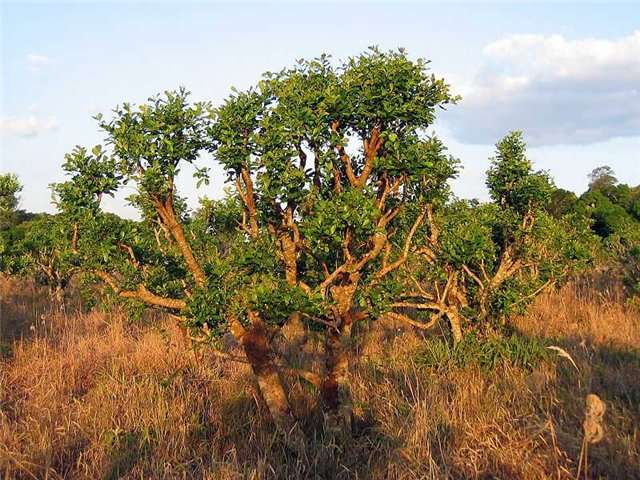 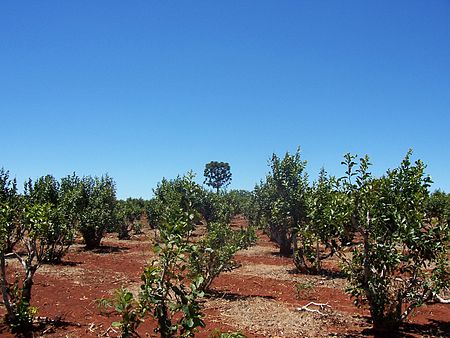 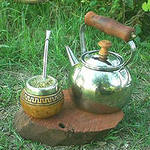 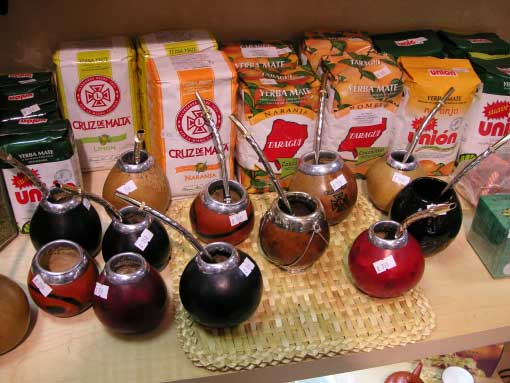 Рецепты для укрепления иммунитета:
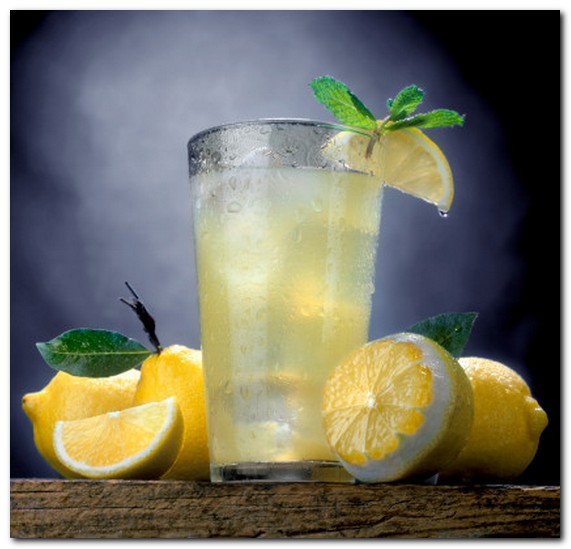 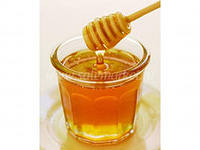 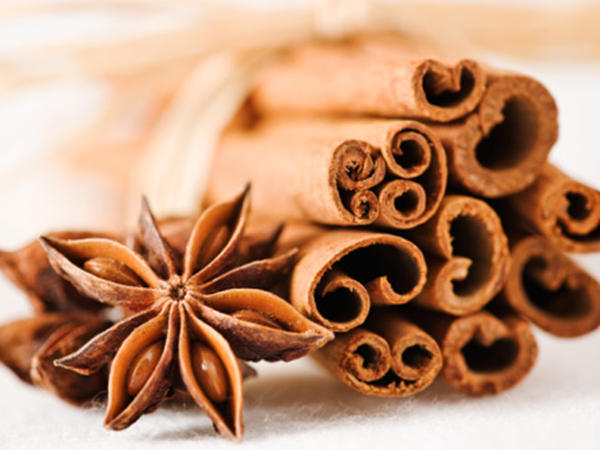 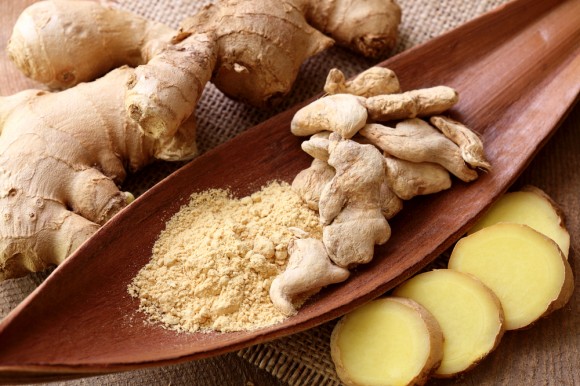 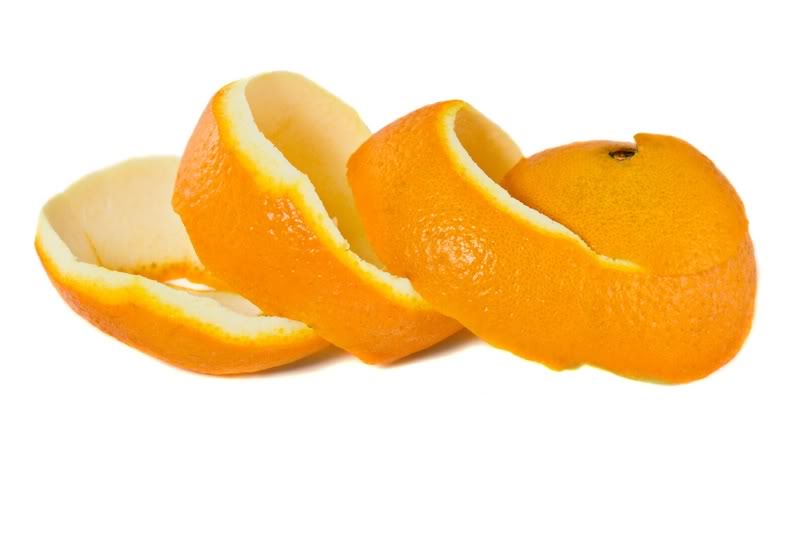 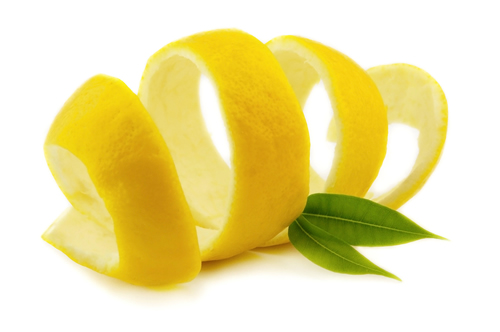 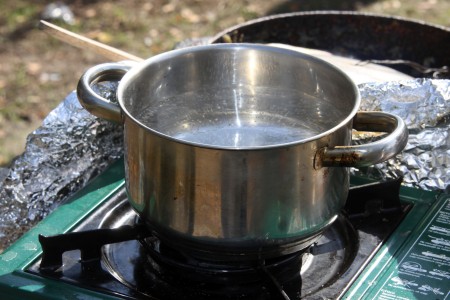 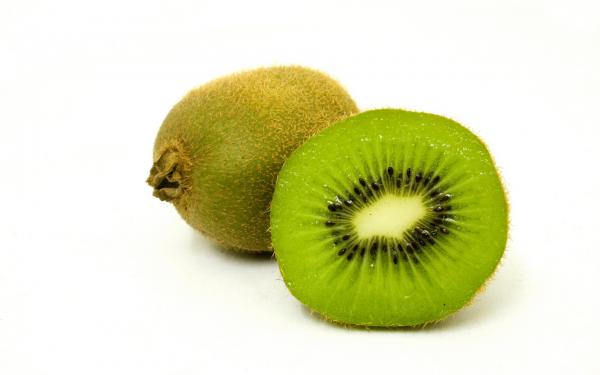 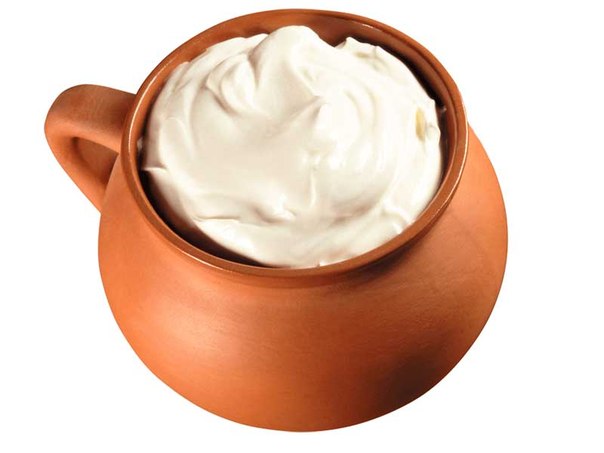 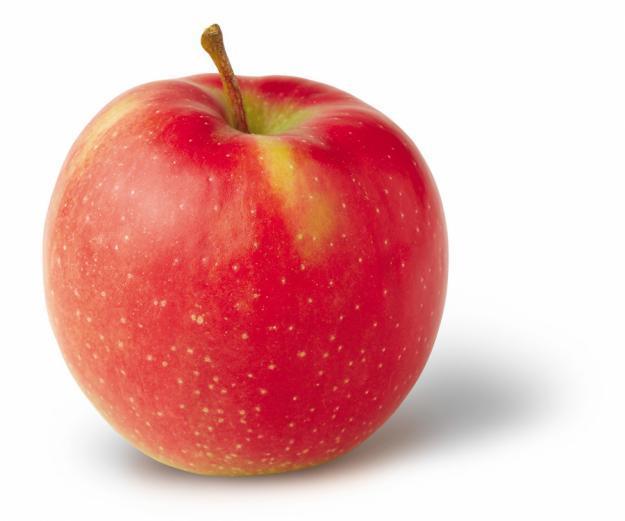 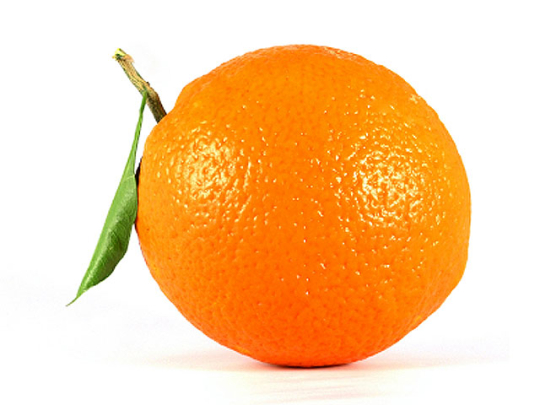 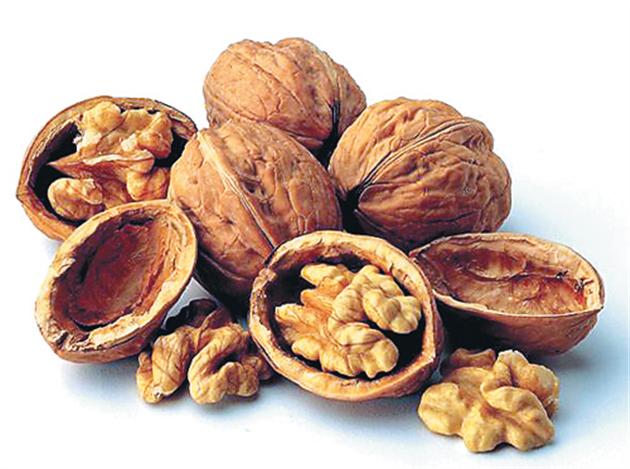 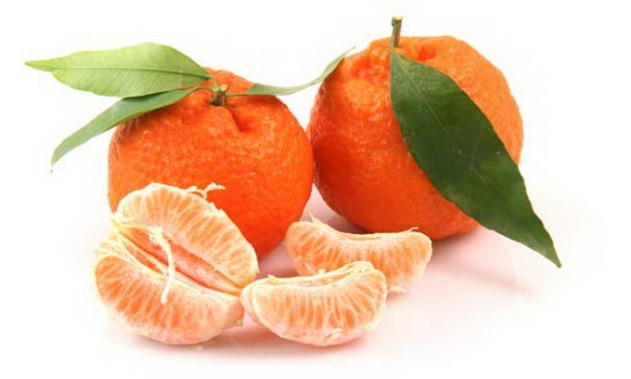